Odborné diskusní fórum, 13. února 2014Rámcový rezortní interní protikorupční program
Úřad vlády České republiky
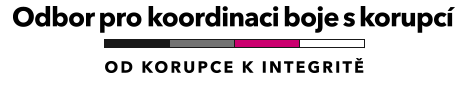 2.1 Zveřejňování informacío veřejných prostředcích
Rozpočty
Výběr dodavatelů, vč. veřejných zakázek
Uskutečněné veřejné zakázky vč. malého rozsahu
Poskytování grantů, dotací, evropských či jiných fondů
Nakládání s majetkem
Uzavřené smlouvy, vč. dodatků
Rozpočty
Rozpočet
Rozklikávací rozpočty 
http://budovanistatu.cz/
http://www.rozpocetobce.cz/
http://rozpocet.nmnm.cz/cz/ (Nové Město na Moravě)
http://www.mpsv.cz/cs/14217 (MPSV)
http://www.mzcr.cz/dokumenty/rozklikavaci-rozpocet-ministerstva-zdravotnictvi-2012_7885_2935_1.html (MZdr)
http://www.praha.eu/jnp/cz/home/magistrat/rozpocet/rozpocet_na_rok_2012_dynamicky/zjednoduseny_rozpocet_hmp_na_rok_2012.html (Hl. m. Praha)
Ministerstvo zdravotnictví
Nové Město na Moravě
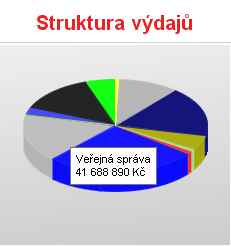 http://rozpocet.nmnm.cz/cz/
Nové Město na Moravě
informace o výběru dodavatelů, vč. veřejných zakázek+Uskutečněné veřejné zakázky vč. malého rozsahu
informace o výběru dodavatelů, vč. veřejných zakázek
Psáry
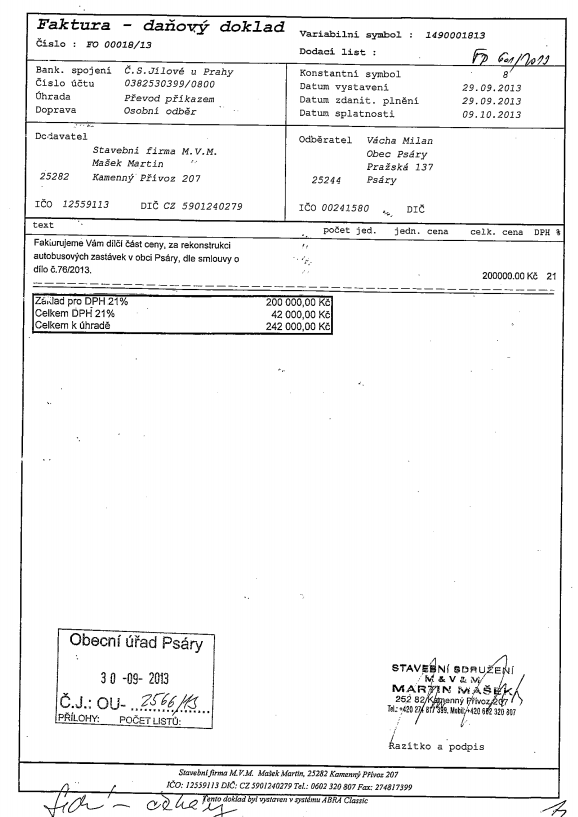 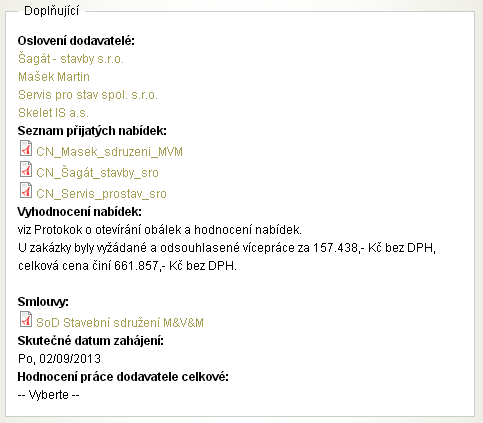 Detail
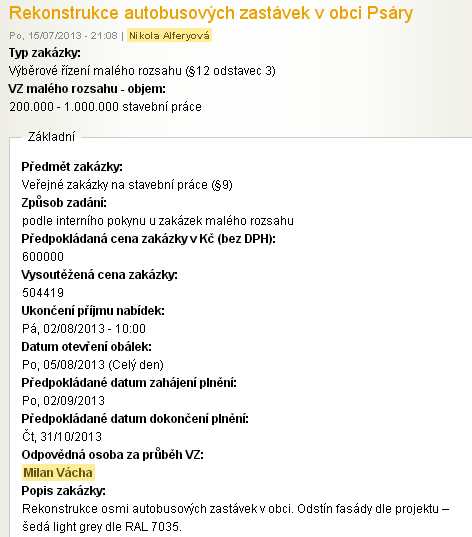 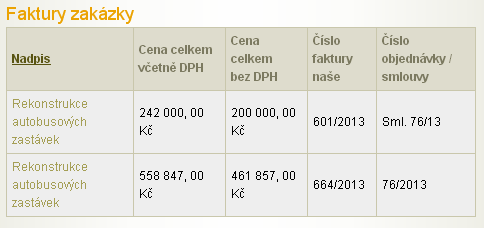 poskytování grantů, dotací, evropských či jiných fondů
poskytování grantů, dotací, evropských či jiných fondů
Příklad: USA http://www.recovery.gov/
Detail v mapě - Idaho
Detail v mapě - přiblížení
Konkrétní granty
Informace o nakládání s majetkem
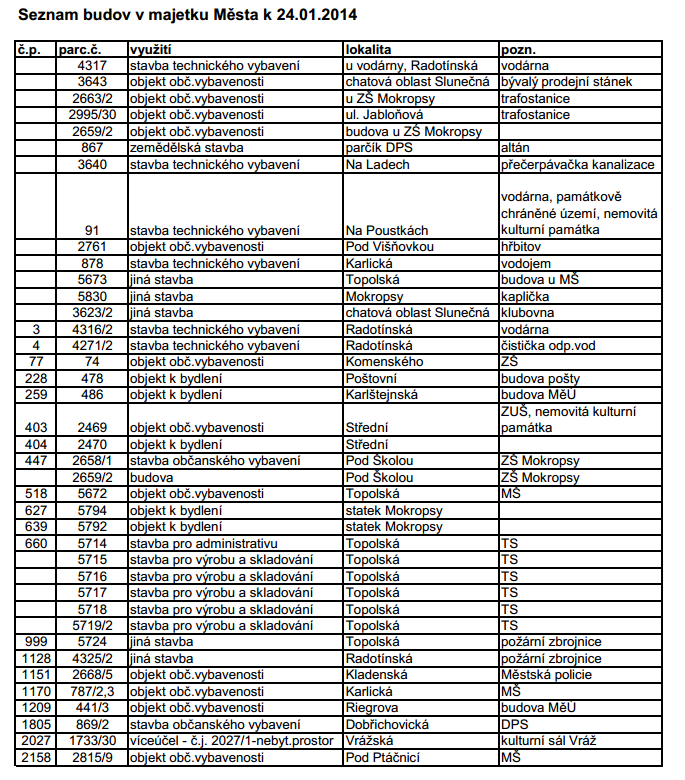 Informace o nakládání s majetkem
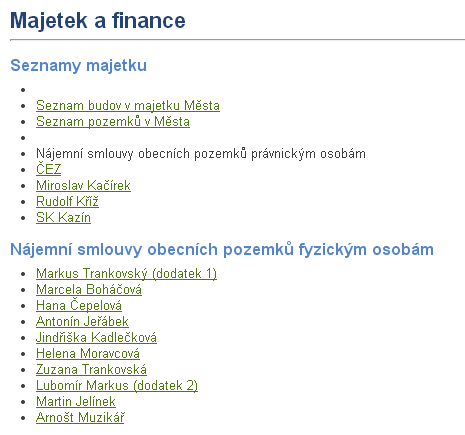 Evidence majetku – Černošice
http://www.mestocernosice.cz/mesto/mesto-cernosice/majetek-a-finance/
Praha – prodej nemovitostí
www.Rprgreality.cz
Cheb – prodej nemovitostí
http://www.chebskenemovitosti.cz/kategorie/byty/prodej
Uzavřené smlouvy, vč. dodatků
Nové Město na Moravě - smlouvy
Nové Město na Moravě - smlouvy
Nové Město na Moravě - smlouvy
Zákon o registru smluv
http://nejkrasnejsizakon.cz/
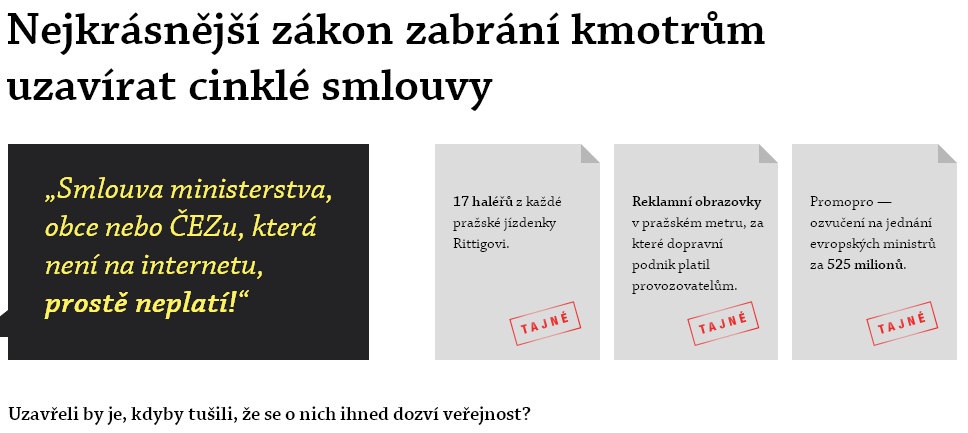 Zákon o registru smluv
http://nejkrasnejsizakon.cz/
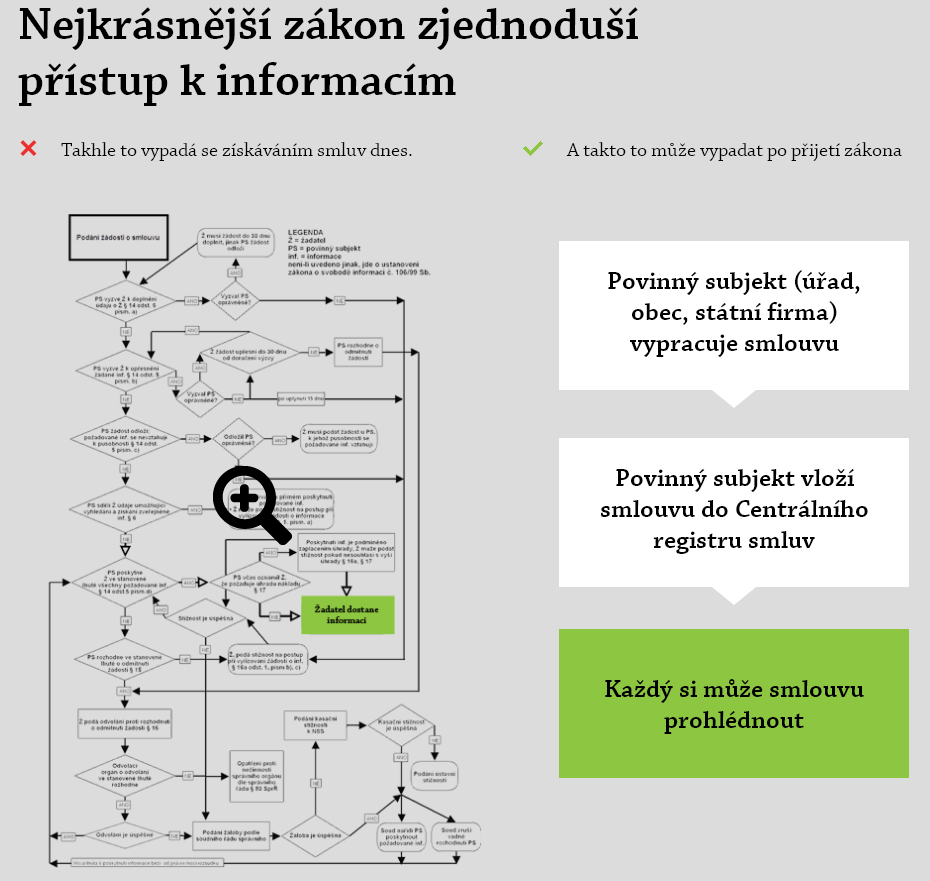 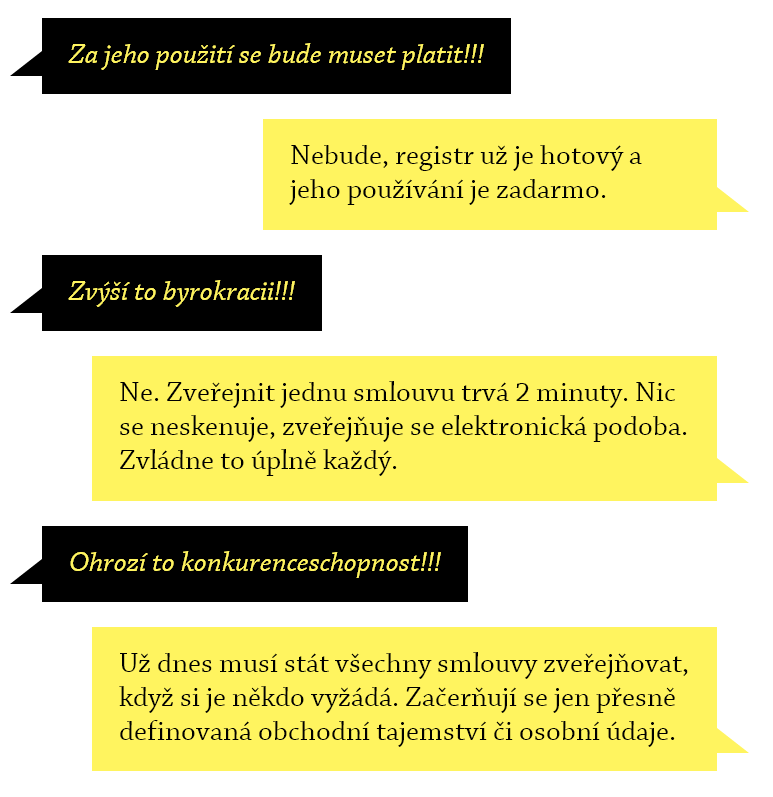 Zákon o registru smluv
Registr smluv je již  hotový!
2.2 Zveřejňování informací o systému rozhodování
aktivní zpřístupňování informací o struktuře a kompetencích při rozhodování organizace
Vláda Spojeného království
http://data.gov.uk/organogram
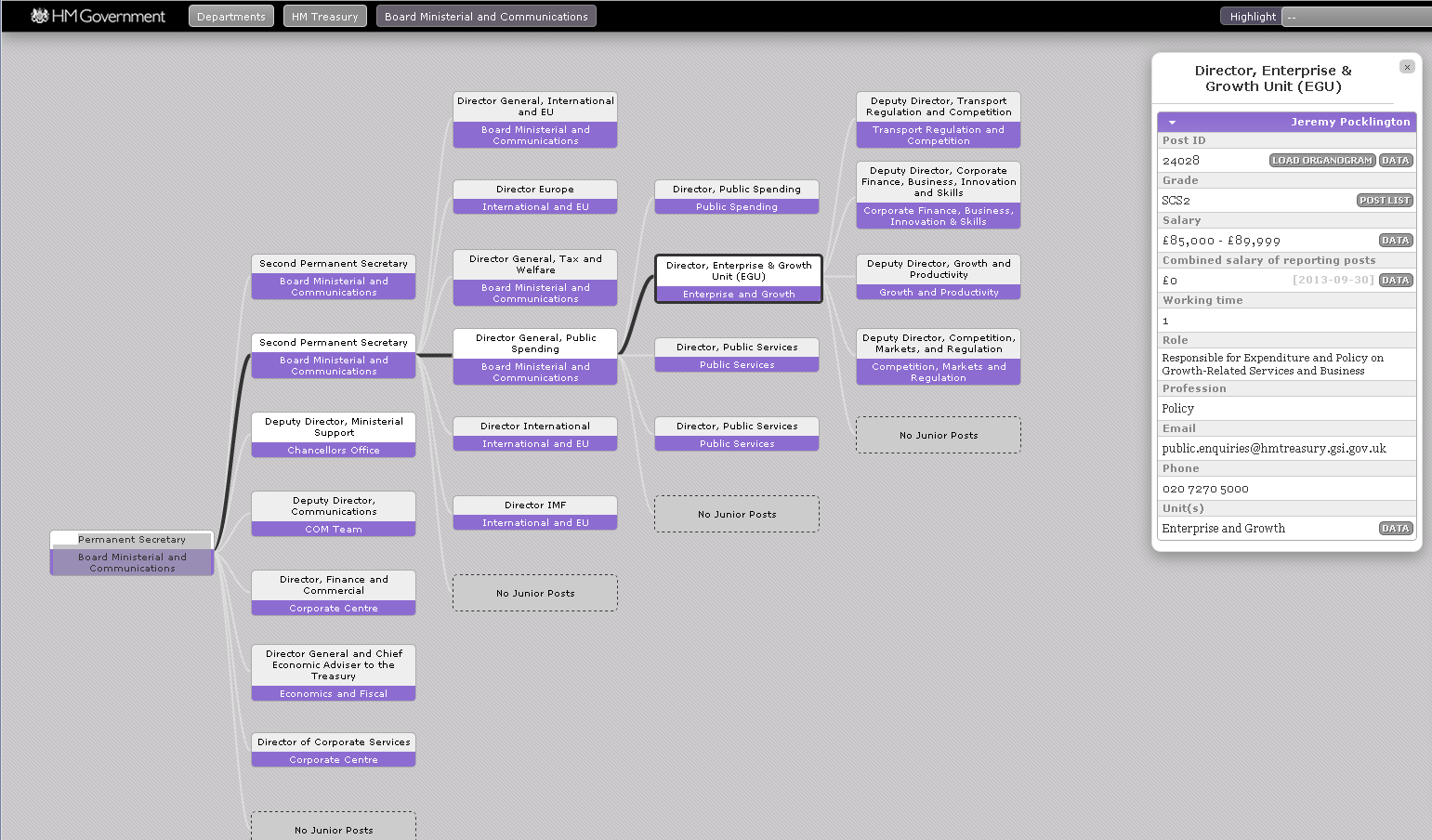 http://reference.data.gov.uk/gov-structure/organogram/?dept=hmt&post=23959
Praha 6
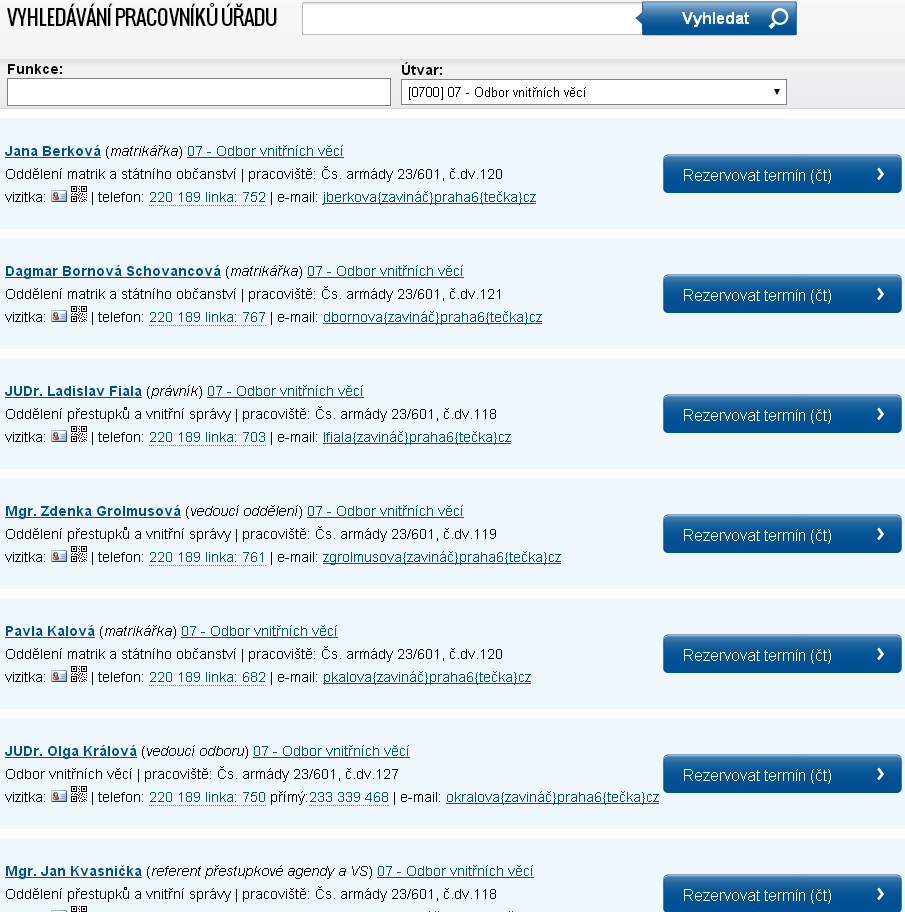 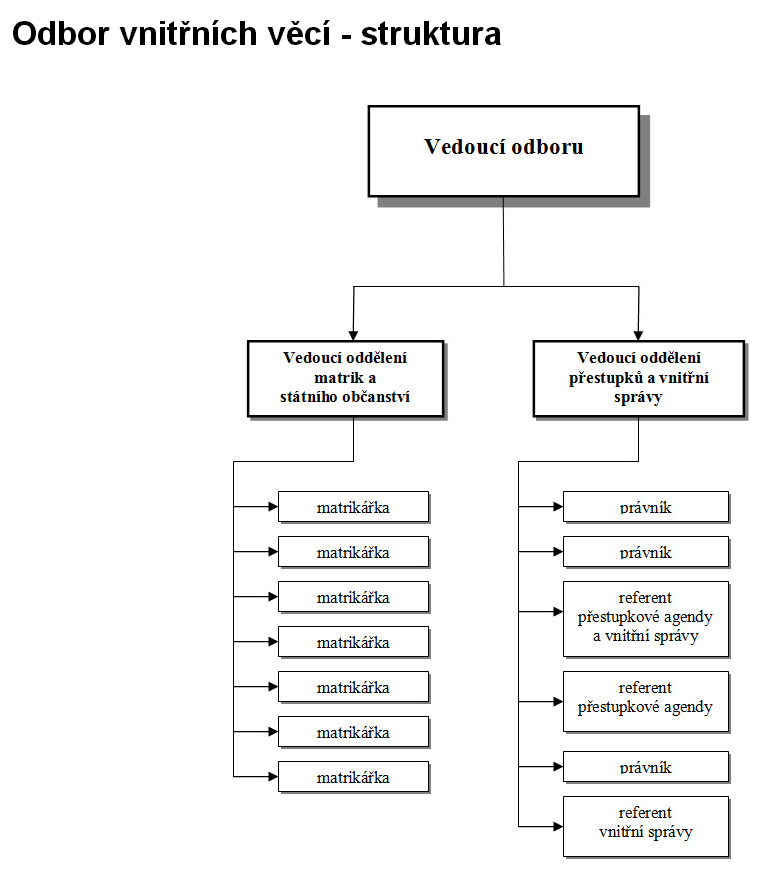 Praha 6 – kompetence odborů
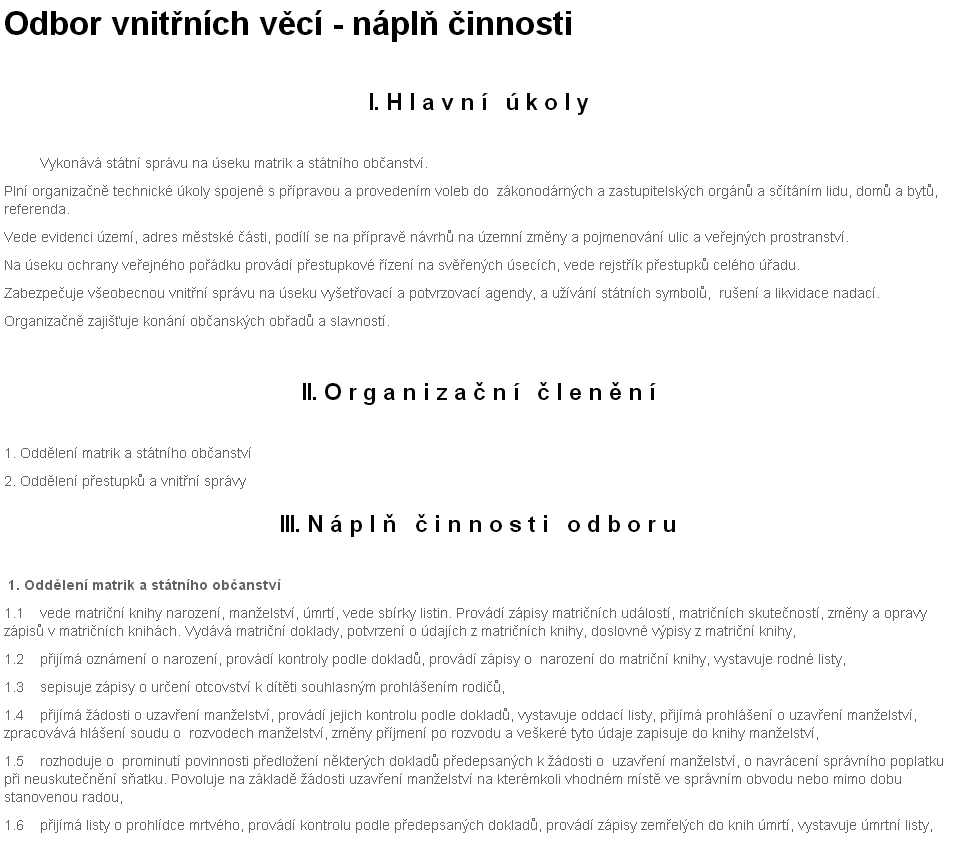 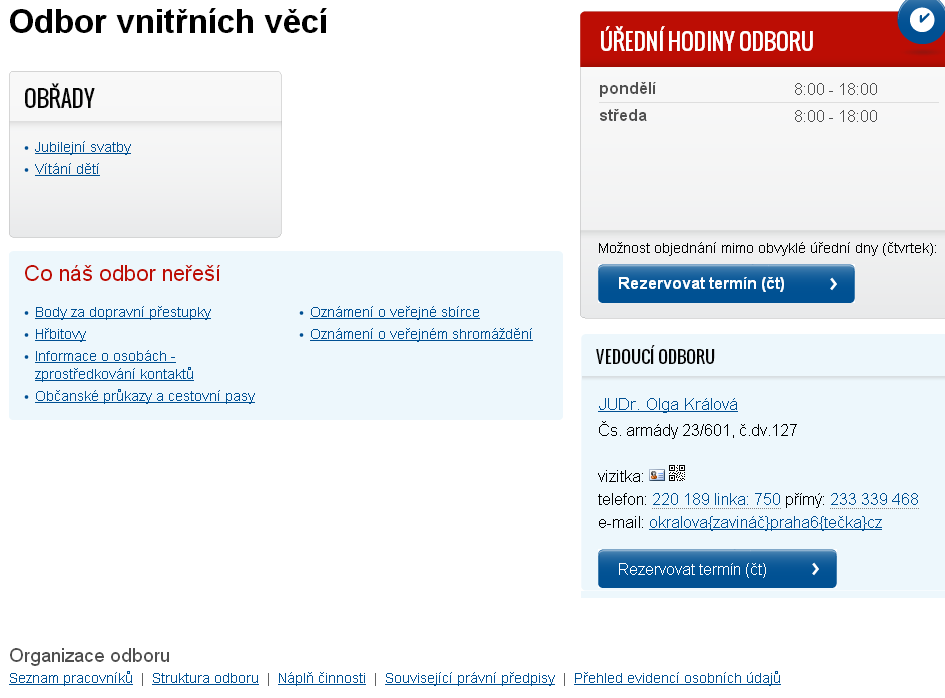 Ministerstvo obrany
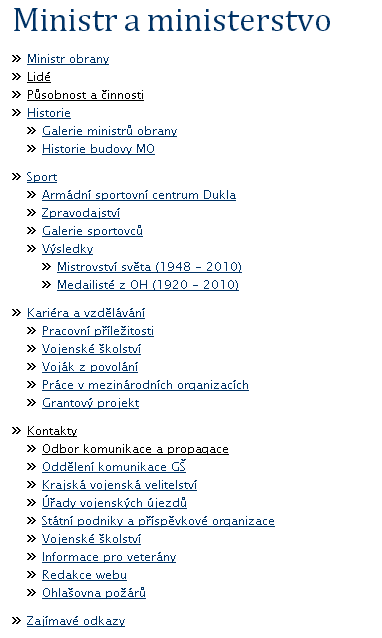 http://www.mocr.army.cz/ministr-a-ministerstvo/default.htm
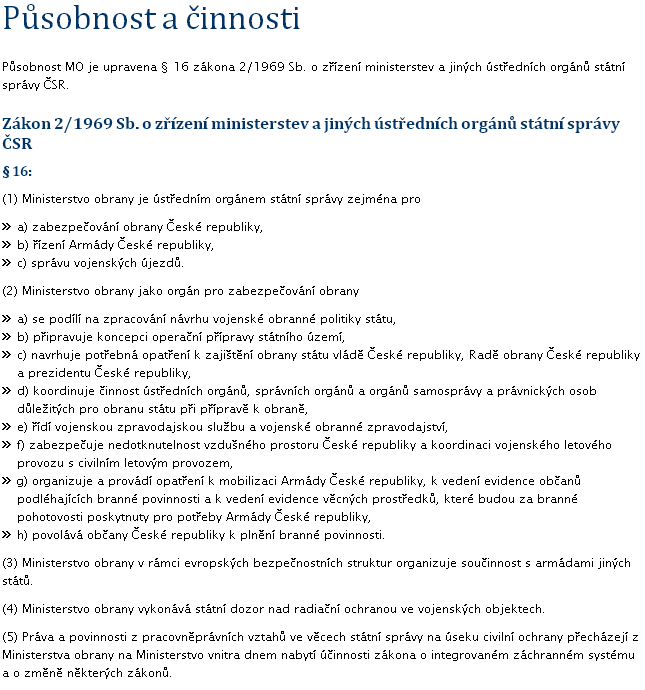 Ministerstvo zdravotnictví
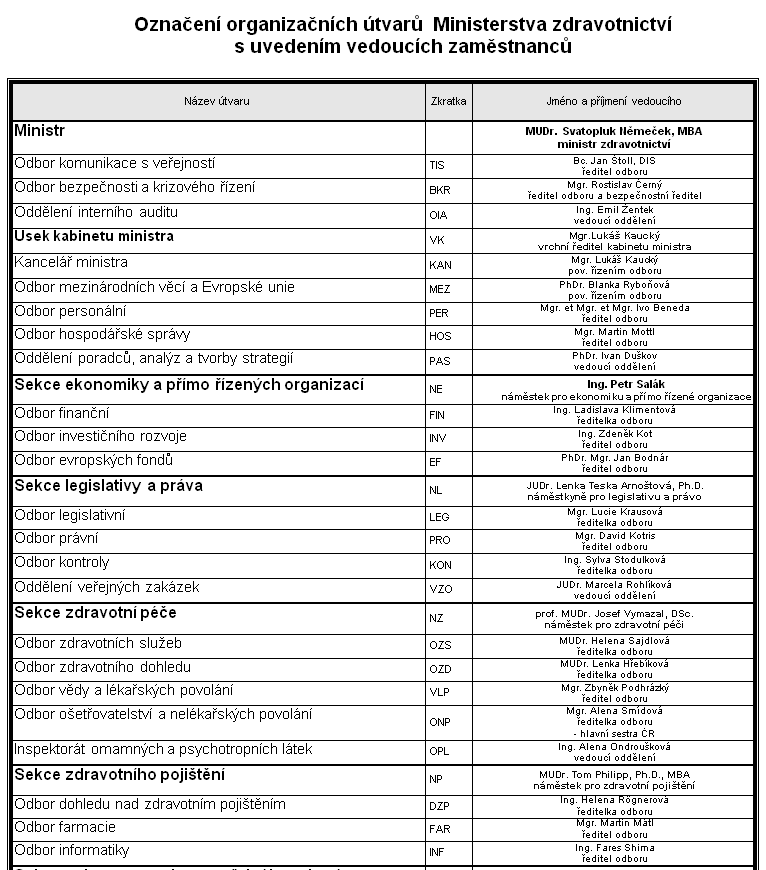 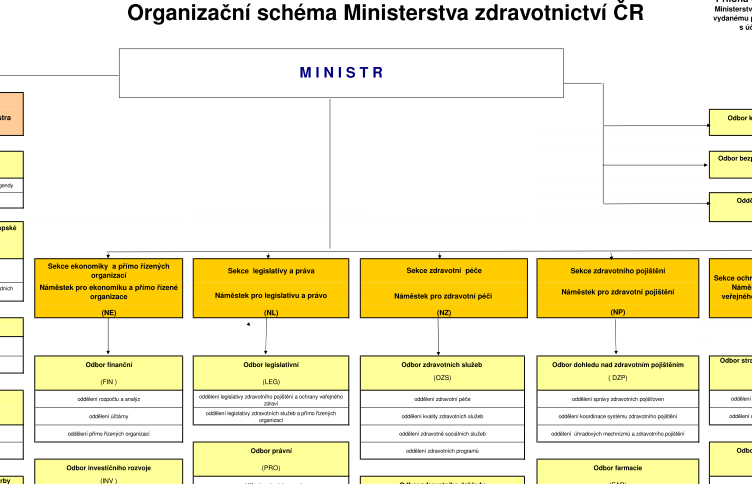 děkuji za pozornost
kuzilek@otevrete.cz
www.otevrete.cz
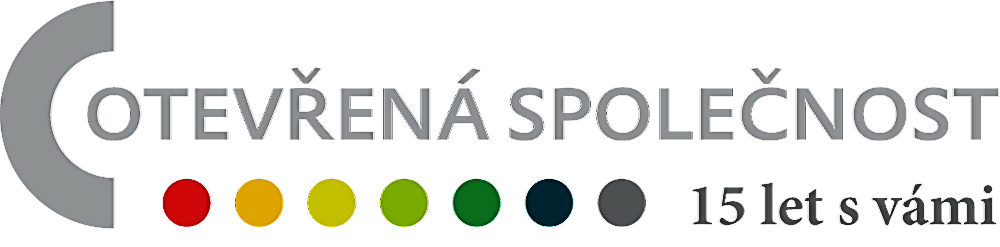 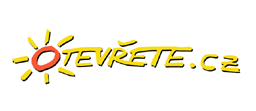